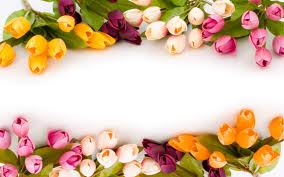 সকলকে স্বাগতম
12/3/2020
পরিচিতি
শিক্ষক পরিচিতি
পাঠ পরিচিতি
শ্রেণিঃ নবম-দশম 
 বিষয়ঃ রসায়ন বিজ্ঞান 
 অধ্যায়ঃ চতুর্থ
 বিশেষ পাঠঃ পর্যায় সারণির পটভূমি ও বৈশিষ্ট্য
মোহাম্মদ হামিদুর রহমান
সিনিয়র শিক্ষক (গণিত ও বিজ্ঞান)
এম.এসসি (প্রথম শ্রেণি ),বি.এড।
ঘাটাইল সরকারি গণ পাইলট উচ্চ বিদ্যালয়।
ঘাটাইল,টাঙ্গাইল।
12/3/2020
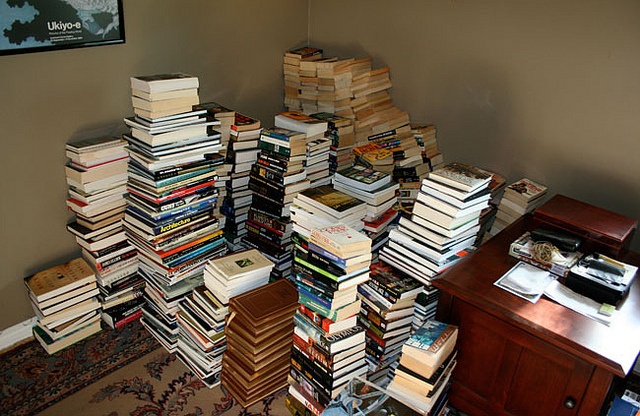 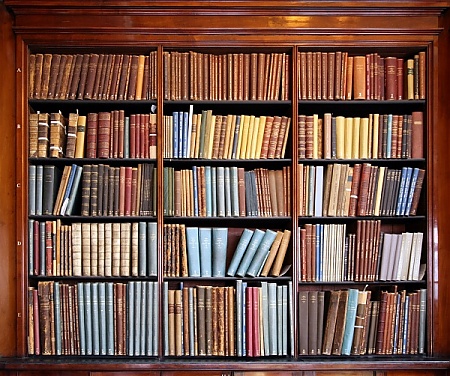 ক
খ
কোন অংশ থেকে তোমার প্রয়োজনীয় বইটি খুজে পাওয়া সহজ হবে?
ক এর তুলনায় খ থেকে বই সহজে খুজে পাওয়ার কারণ কী?
12/3/2020
এগুলো কিসের সারণি
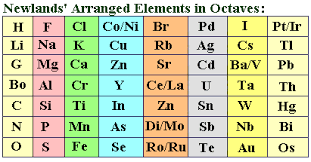 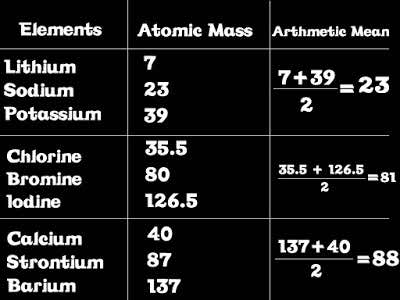 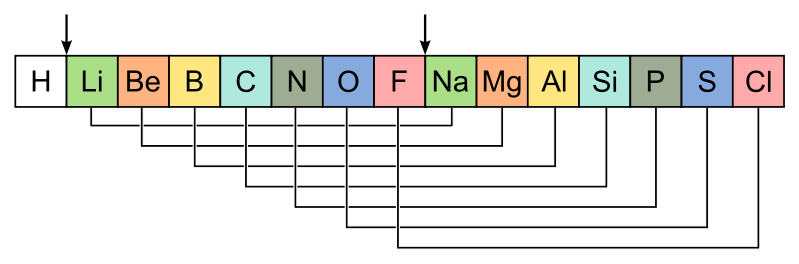 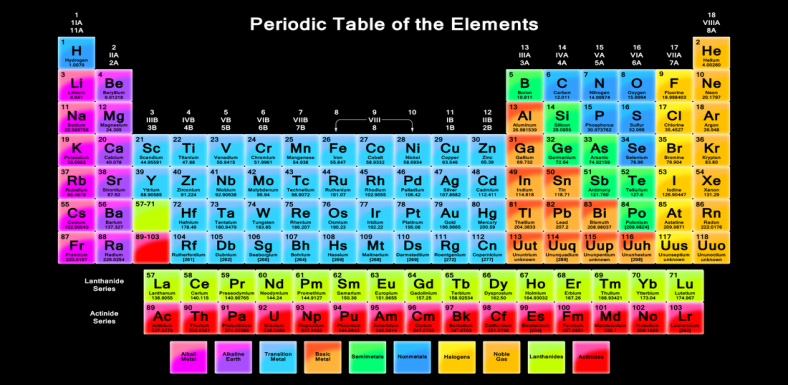 এই পরিবর্তনগুলো কী পর্যায়ক্রমে হয়েছে ?
সারণিগুলোর বৈশিষ্ট্য কী একই রকম?
12/3/2020
পর্যায় সারণির পটভূমি ও বৈশিষ্ট্য
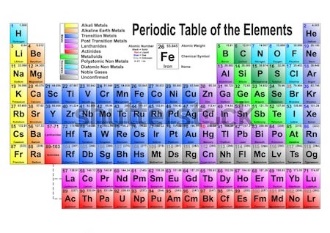 12/3/2020
শিখনফল
এই পাঠ শেষে শিক্ষার্থীরা---

১। পর্যায় সারণির ধারণা বর্ণনা করতে পারবে
২।পর্যায় সারণি বিকাশের পটভুমি ব্যাখ্যা করতে পারবে।
3। ত্রয়ী সূত্র এবং অষ্টক তত্ত্ব ব্যাখ্যা করতে পারবে।
৪। পর্যায় সারণির বৈশিষ্ট্য বর্ণনা করতে পারবে
12/3/2020
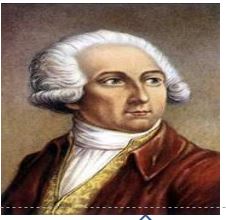 লোকটিকে কী তোমরা চেন?
বিজ্ঞানের কোন আবিষ্কারের জন্য তিনি স্মরণীয়?
১৭৮৯ সালে ফরাসি বিজ্ঞানী অ্যান্টিনিও ল্যাভয়সিয়ে সর্বপ্রথম ভৌত অবস্থার উপর ভিত্তি করে মৌলসমূহকে ধাতু ও অধাতু এই দুটি শ্রেণিতে বিভক্ত করেন।
অ্যান্টিনিও ল্যাভয়সিয়ে 
   (1743-1794)
12/3/2020
চিন্তা করে উত্তর দাও
?
?
?
?
Na
23
?
?
ফলাফল মিলিয়ে নাও
23
23
12/3/2020
বিজ্ঞানের কোন আবিষ্কারের জন্য তিনি স্মরণীয়?
লোকটিকে কী তোমরা চেন?
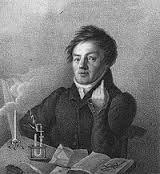 জে ডব্লিউ ডোবেরাইনার
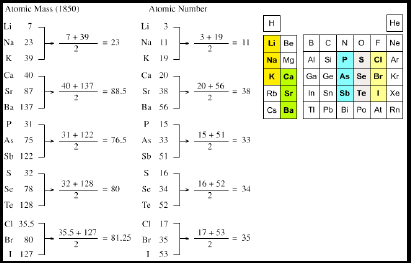 পারমাণবিক ভরের সাথে সম্পর্কিত করে ত্রয়ী সূত্র আবিস্কারের জন্য।
চিন্তা করে জে ডব্লিউ ডোবেরাইনারের ত্রয়ী সূত্রটি কী তোমরা বলতে পারবে?
ত্রয়ী সূত্রঃ পর্যায় সারণির দু’টি মৌলের পারমাণবিক ভরের গড় অন্য একটি মৌলের পারমাণবিক ভরের প্রায় সমান এবং মৌল তিনটি ধর্ম একই রকম।
12/3/2020
বিজ্ঞানের কোন আবিষ্কারের জন্য তিনি স্মরণীয়?
চিত্রের লোকটিকে কি তোমরা চেন?
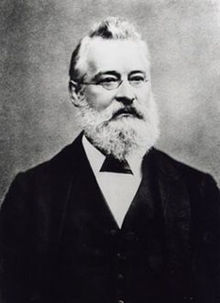 জন নিউল্যান্ড
1837 – 1898
১৮৬৪ সালে ইংরেজ বিজ্ঞানী জন নিউল্যান্ড 
৫৬ টি মৌলকে তাদের ভর অনুযায়ী সাজিয়ে 
প্রতি অষ্টম মৌলসমূহের ভৌত ও রাসায়নিক
ধর্মে মিল দেখতে পান। এর ভিত্তিতে তিনি 
অষ্টক তত্ত্ব প্রস্থাব করেন।
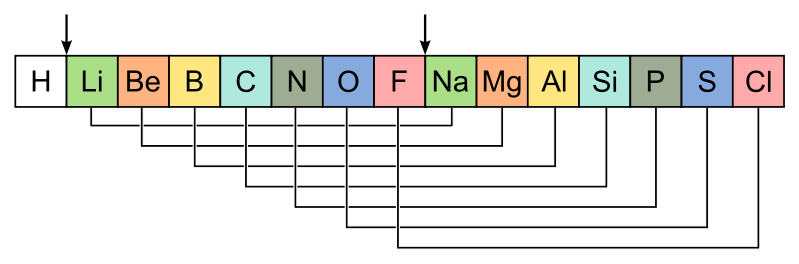 12/3/2020
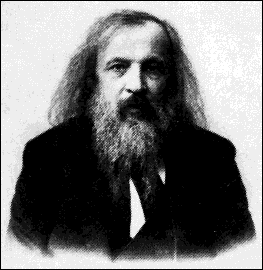 বিজ্ঞানের কোন আবিষ্কারের জন্য ওরা স্মরণীয়?
এই লোকটিকে কী তোমরা চেন?
১৮৬৯ সালে রুশ বিজ্ঞানী ম্যান্ডেলিফ এবং জার্মান বিজ্ঞানী লুথার মেয়র পৃথক পৃথকভাবে একই ধর্মবিশিষ্ট বিভিন্ন মৌলকে সমশ্রেণিভূক্ত করার প্রয়াসে  মৌলসমূহের একটি তালিকা প্রকাশ করেন। যা রসায়নে ‘ পর্যায় সারণি ‘ নামে খ্যাত।
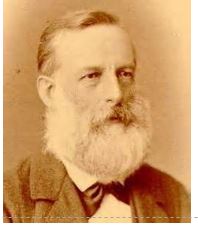 দিমিদ্রি ম্যান্ডেলিফ (1834 – 1907)
জে. লুথার মেয়র (১৮৩০ – ১৮৯৫)
12/3/2020
ম্যান্ডেলিফের পর্যায় সারণি
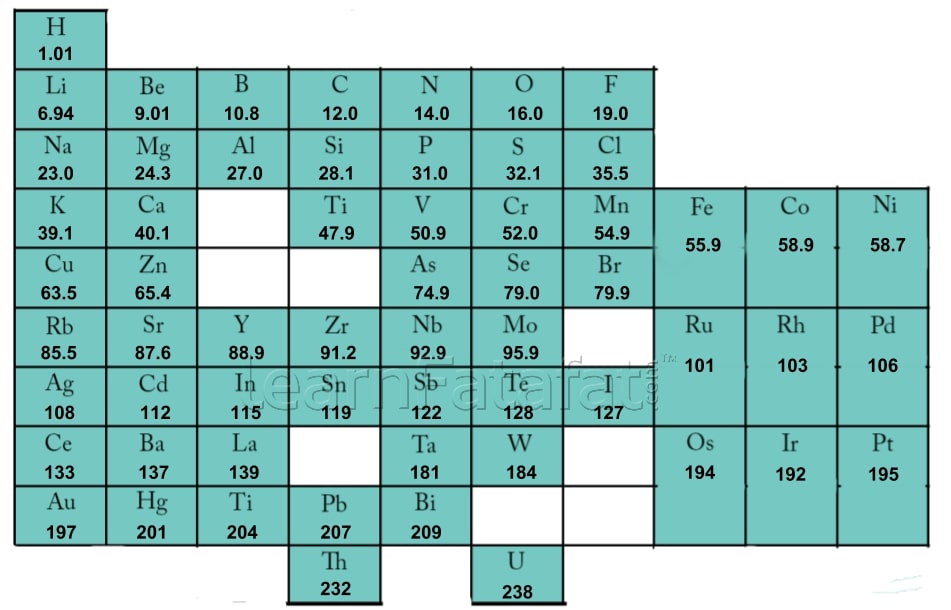 রুশ বিজ্ঞানী ম্যান্ডেলিফ পারমাণবিক ভরের ভিত্তিতে ৬৭টি 
মৌল নিয়ে পর্যায় সারণি প্রবর্তন করেন যার মধ্যে ৬৩টি মৌল আবিষ্কৃত
 হয়েছিল আর বাকি ৪টি মৌল তখনও আবিষ্কৃত হয়নি।
12/3/2020
এটি কার পর্যায় সারণি?
ম্যান্ডেলিফের সংশোধিত পর্যায় সারণি
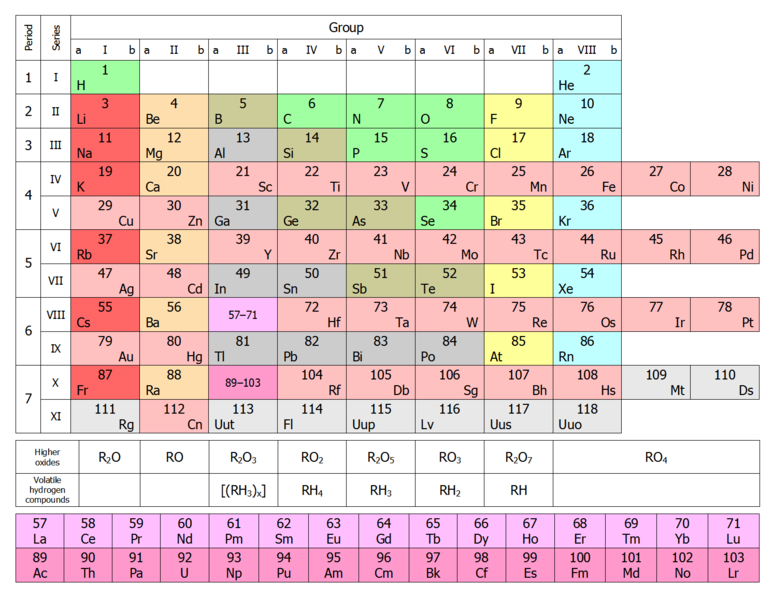 12/3/2020
দলগত কাজ
সময়: ১০ মি.
ল্যাভয়সিয়ে , জন নিউল্যান্ড, লুথার মেয়র এবং ম্যান্ডেলিফের মধ্যে আধুনিক পর্যায় সারণিতে কার অবদান তুলনামূলকভাবে বেশি এবং কেন ? ব্যাখ্যা দাও।
12/3/2020
আধুনিক পর্যায় সারণিতে পারমাণবিক সংখ্যার ধারণা ব্যবহার করে ২০১২ সালে  ম্যান্ডেলিফের পর্যায় সূত্রের সর্বশেষ সংশোধিত রূপ।
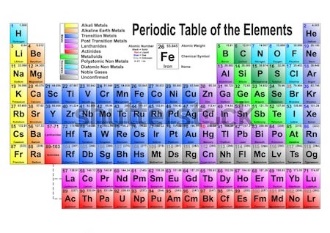 12/3/2020
1     2      3     4    5     6     7      8    9    10  11  12  13  14   15 16  17   18
1
আনুভূমিক সারি/ পর্যায়
2
3
4
5
উলম্ব কলাম / গ্রুপ
6
7
কতটি গ্রুপ আছে?
কতটি আনুভূমিক সারি/ পর্যায় আছে?
এগুলোকে কি বলে?
এগুলোকে কি বলে?
মূল পর্যায় সারণির নিচে ২ টি আনুভূমিক সারি এবং ১৪ টি খাড়া স্তম্ভবিশিষ্ট একটি ছোট ছক প্রদর্শিত হয়েছে। এটিও মূল পর্যায় সারণির পর্যায়-৬ ও পর্যায়-৭ এর অংশ বিশেষ।
১৮টি উলম্ব কলামকে গ্রুপ বলে।  ৭ টি আনুভূমিক সারিকে পর্যায় বলে।
12/3/2020
পর্যায় সারণি (Periodic Table)
পর্যায় বা আনুভূমিক সারি (row) রয়েছে কয়টি?
স্তম্ভ (column)
1
গ্রুপ বা খাড়া স্তম্ভ (column) রয়েছে কয়টি ?
18
পর্যায় (row)
14
15
2
13
16
17
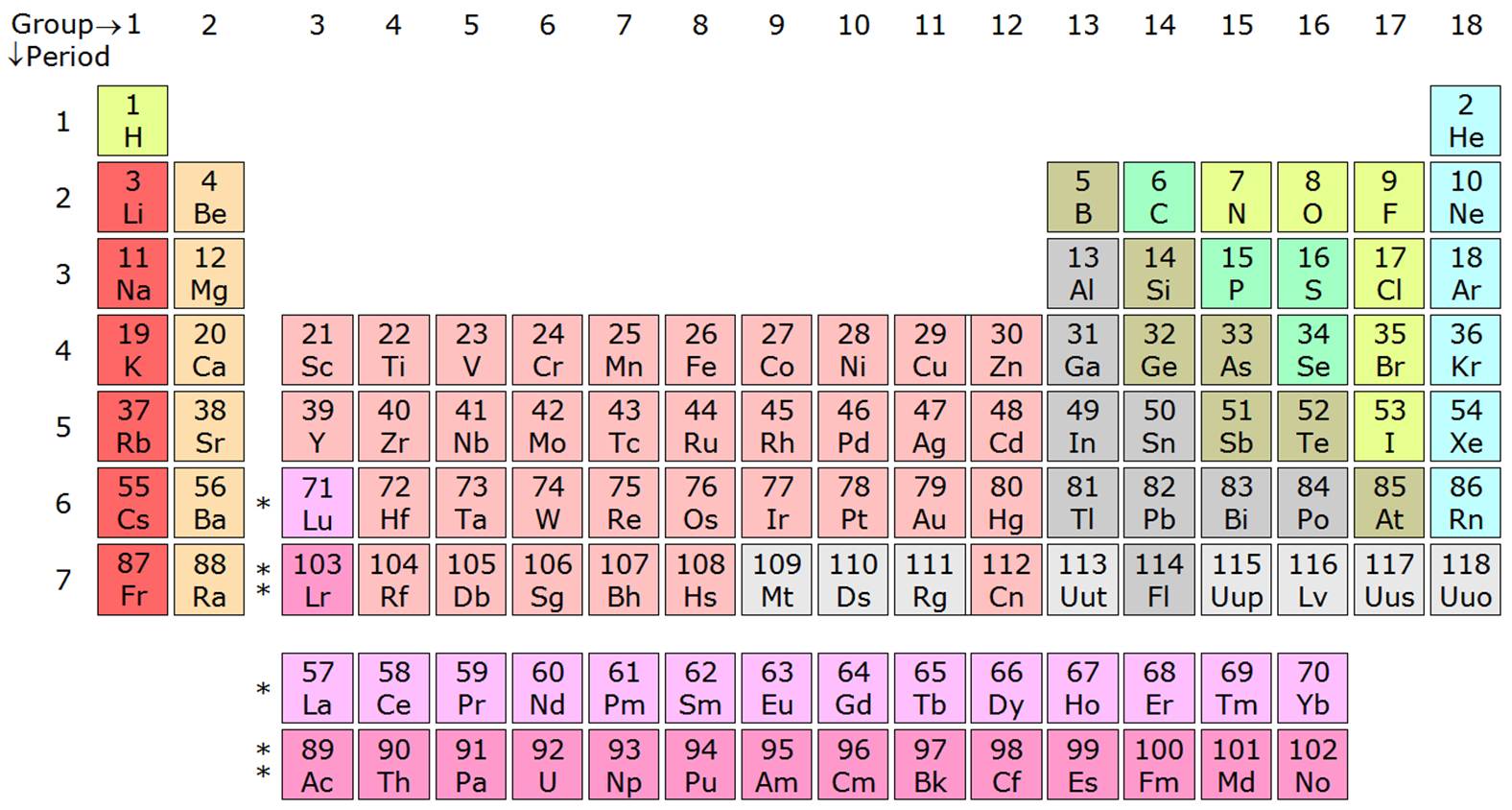 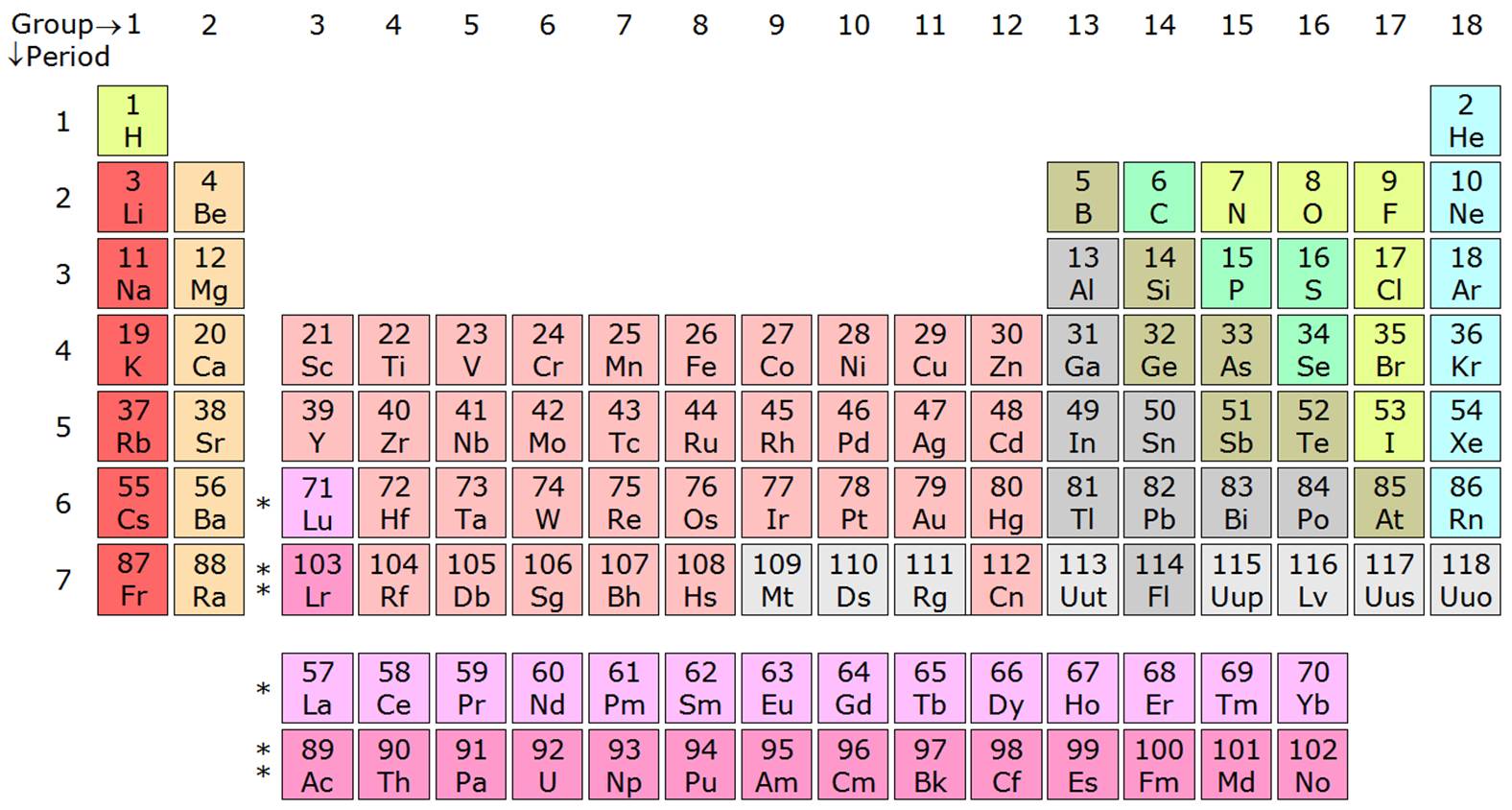 1
2
3
4
6
5
12
7
9
10
8
11
3
4
5
6
7
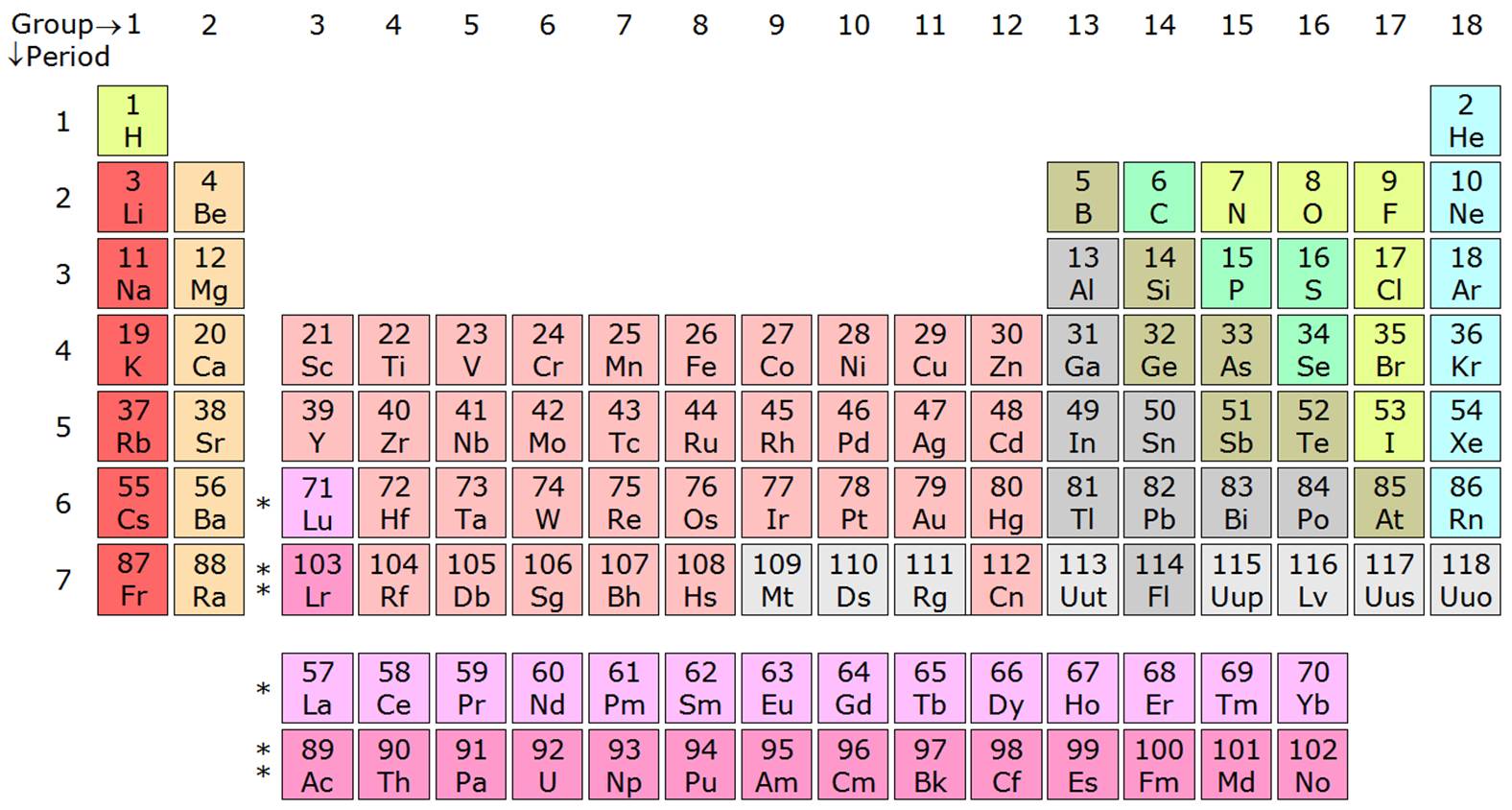 LanthanideSeries
12/3/2020
Actinide Series
ক্লিক করুন
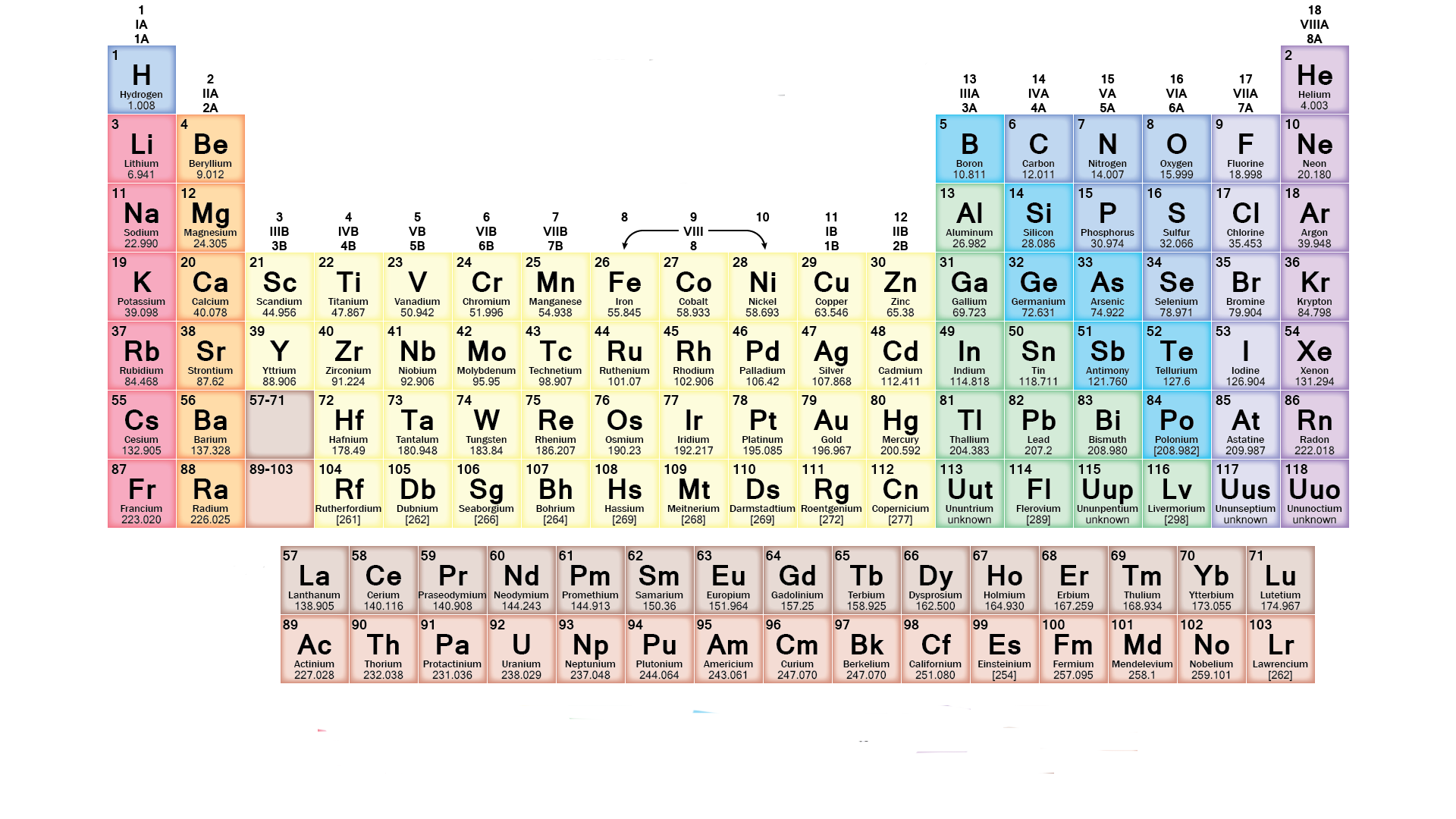 নিচের দুটি সারি ও খাড়া স্তম্ভ কোন পর্যায়ের অংশবিশেষ ?
Actinide series
Lanthanide series
Lanthanide series
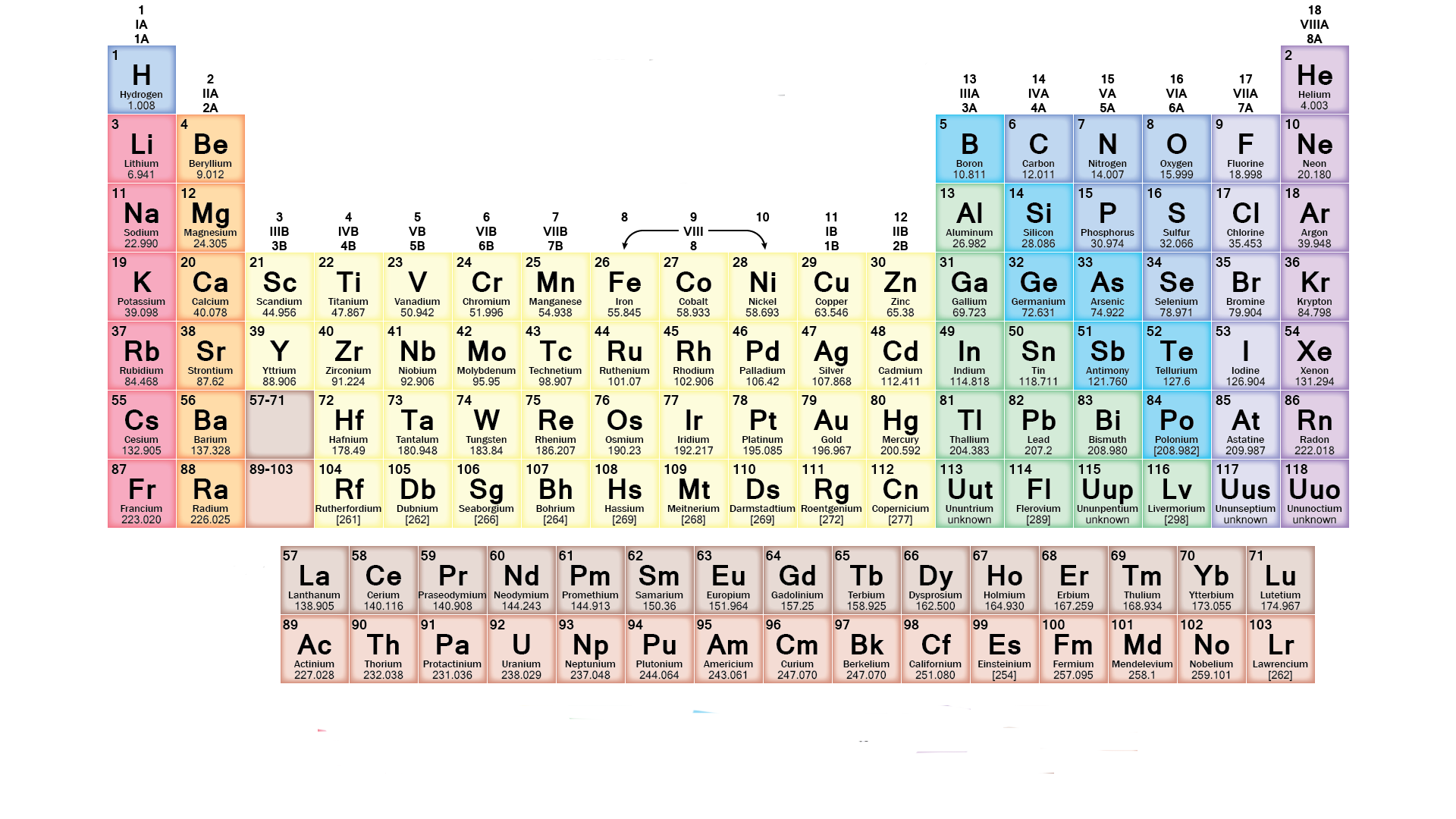 Actinide series
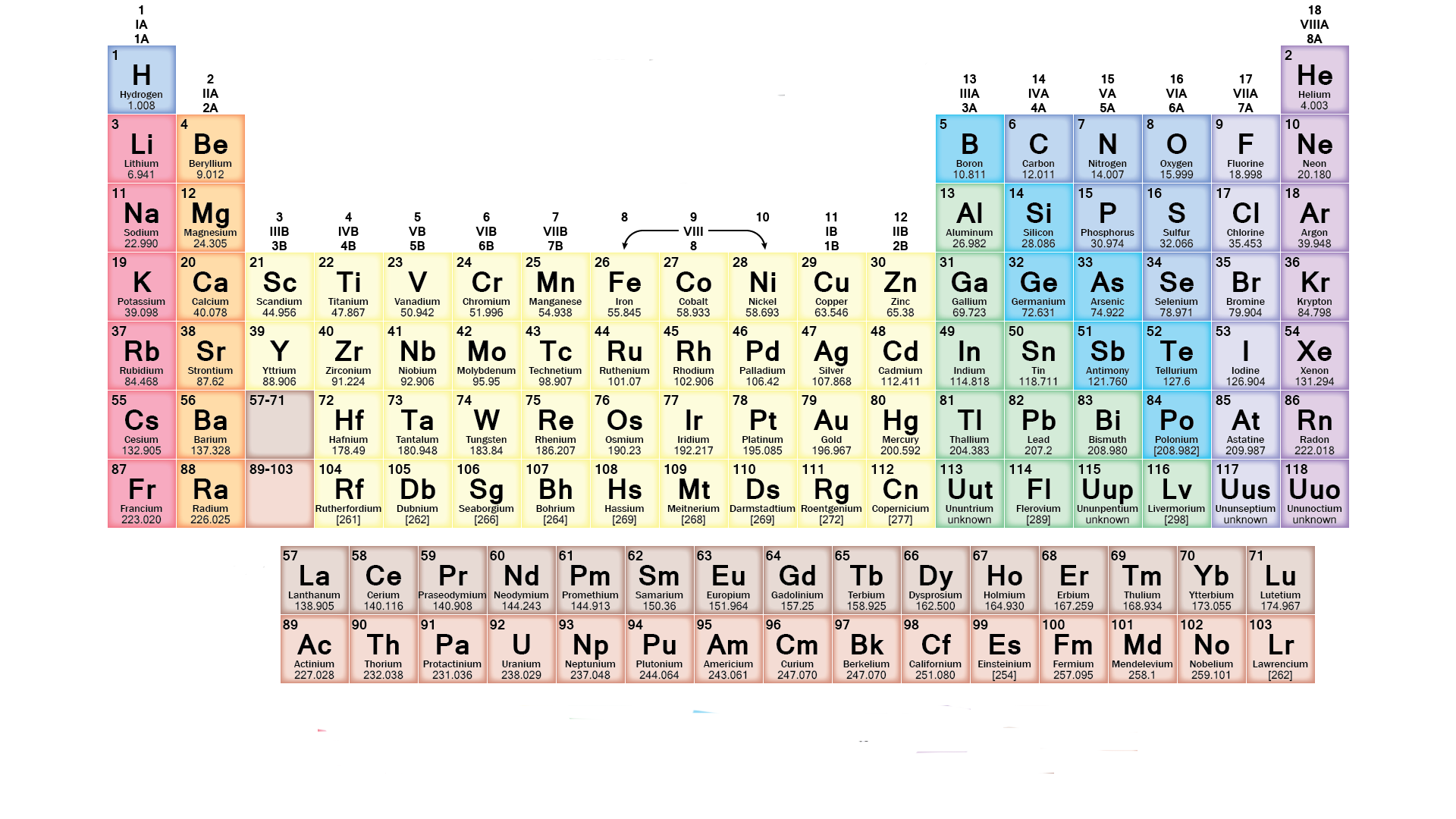 12/3/2020
৬ নং পর্যায়ে কয়টি মৌল রয়েছে ?
1 নং পর্যায়ে কয়টি মৌল রয়েছে ?
৫ নং পর্যায়ে কয়টি মৌল রয়েছে ?
1
7 নং পর্যায়ে কয়টি মৌল রয়েছে?
18
৪ নং পর্যায়ে কয়টি মৌল রয়েছে ?
৩ নং পর্যায়ে কয়টি মৌল রয়েছে ?
২ নং পর্যায়ে কয়টি মৌল রয়েছে ?
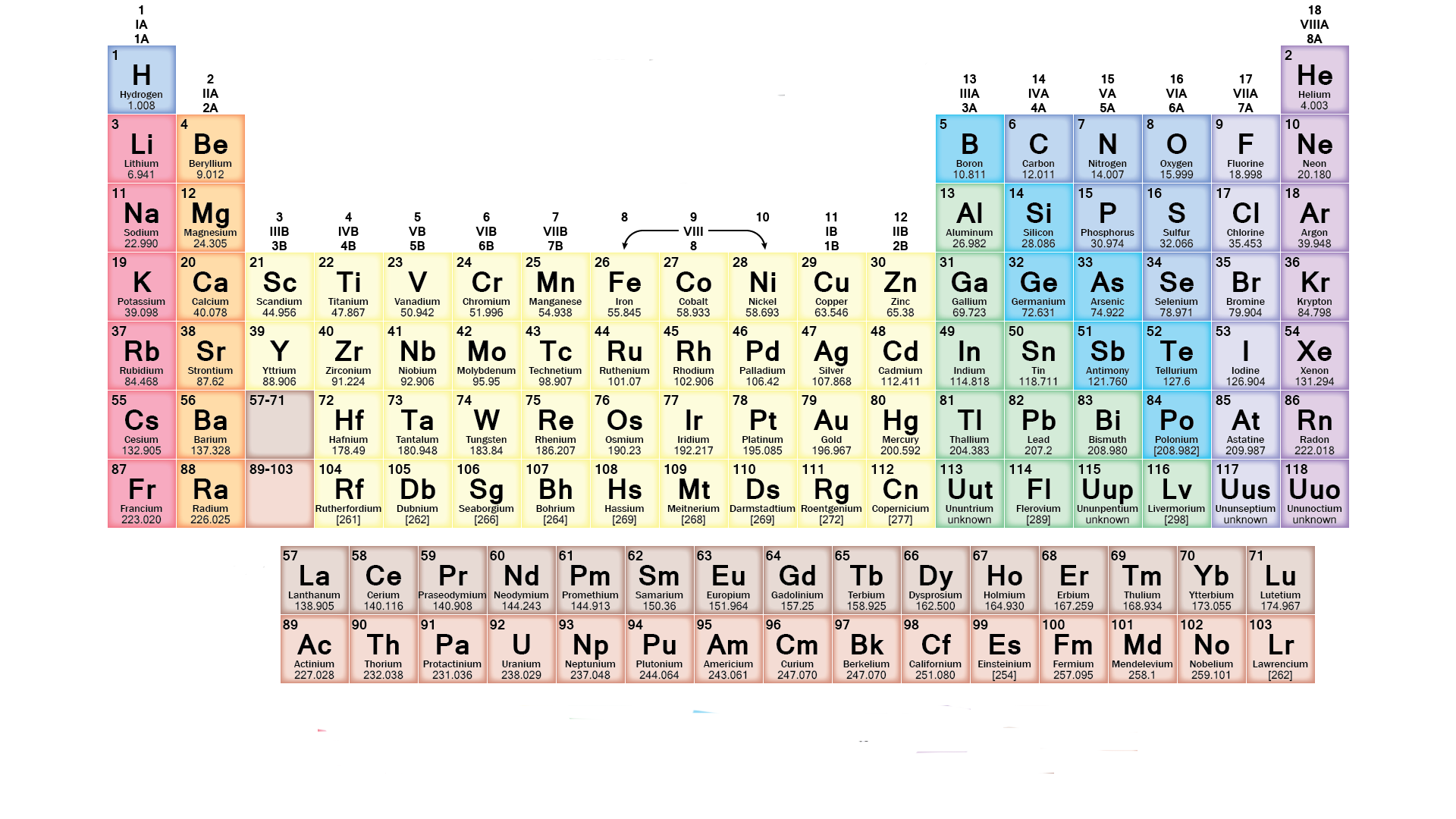 2
17
14
16
13
15
Lanthanide series
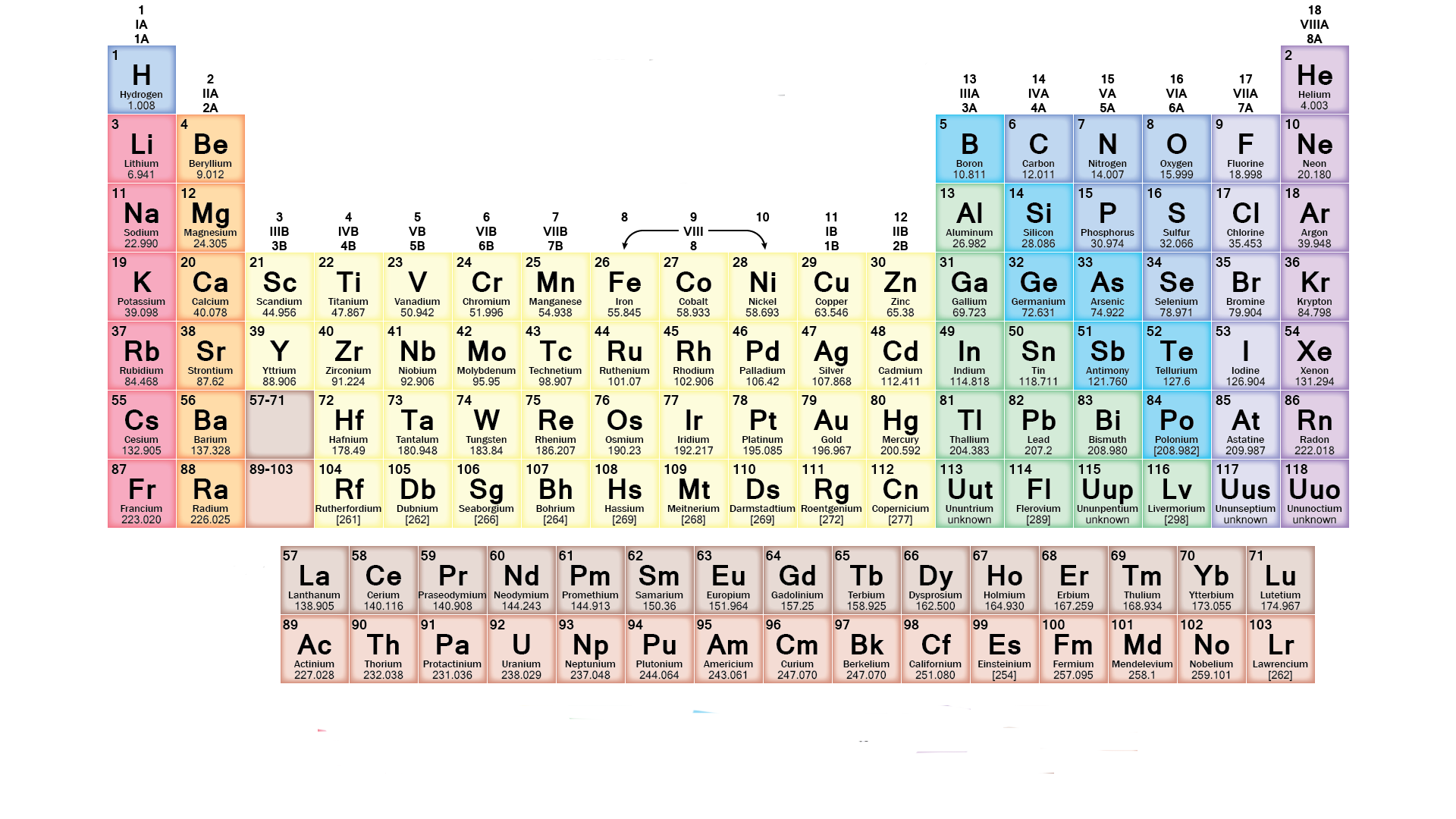 Actinide series
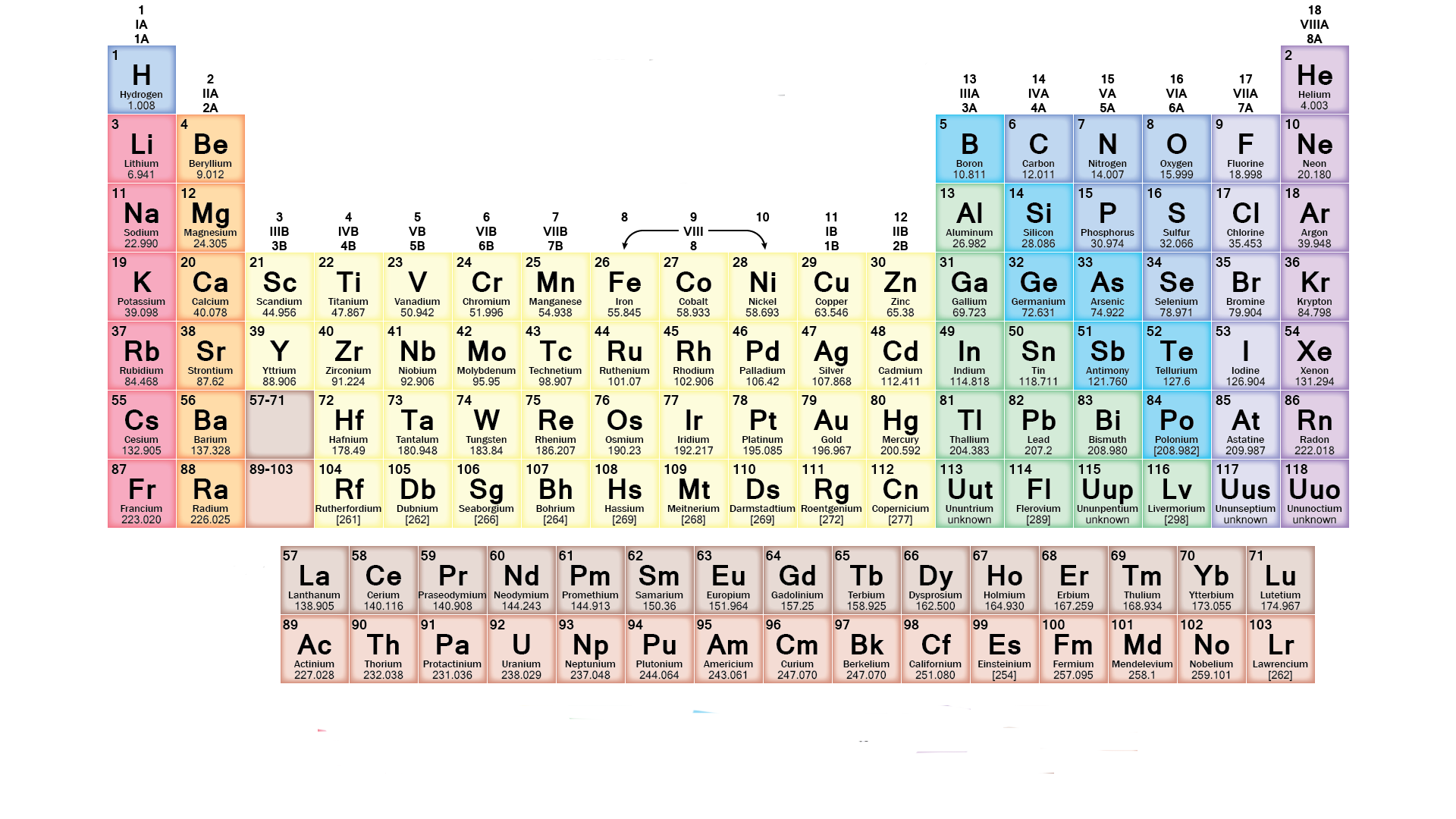 12/3/2020
৬নং পর্যায়ের ৩নং গ্রুপে কয়টি মৌল রয়েছে ?
প্রশ্নে ক্লিক করুন
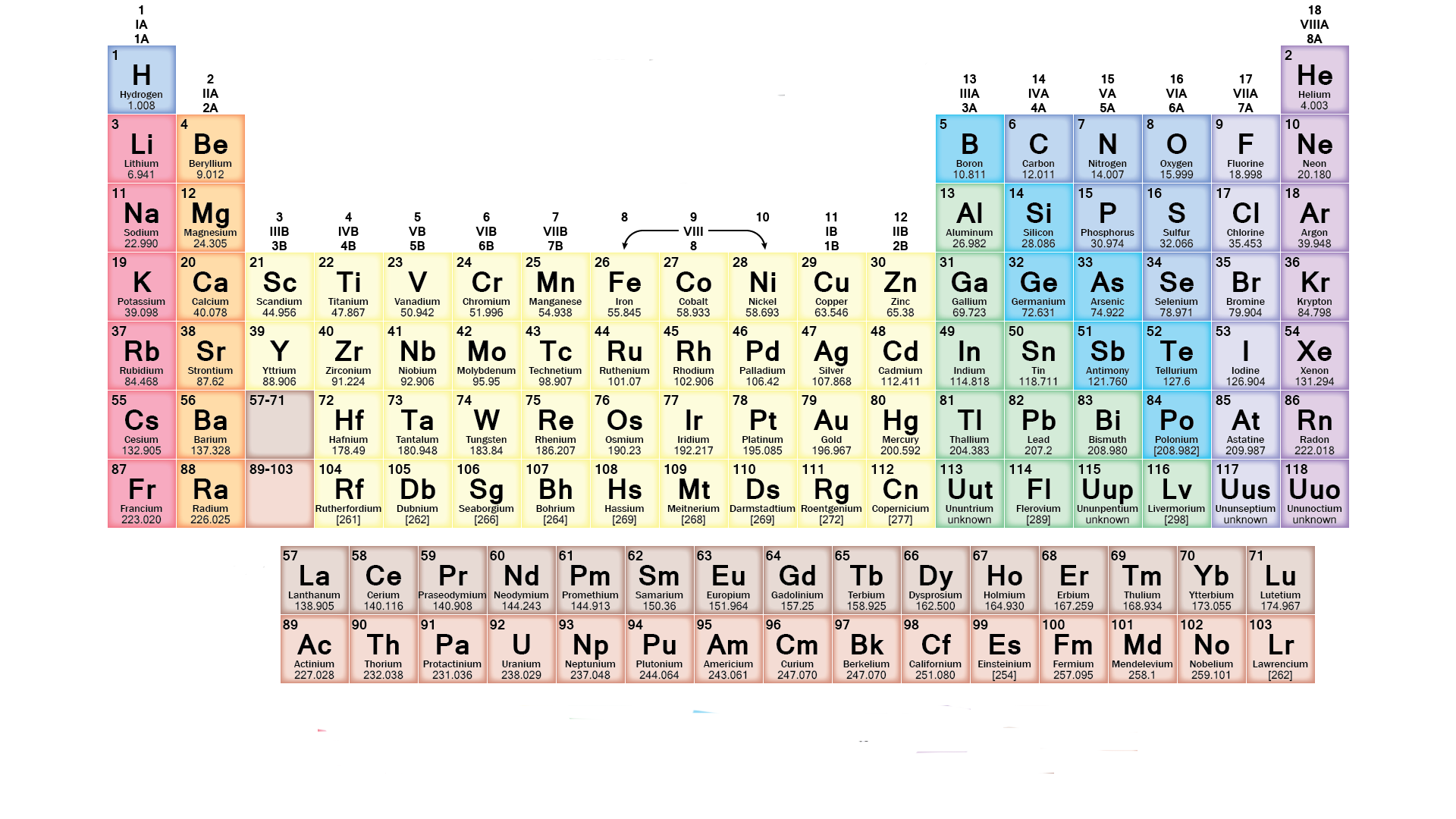 ৭নং পর্যায়ের ৩নং গ্রুপে কয়টি মৌল রয়েছে ?
15টি
15 টি
Lanthanide series
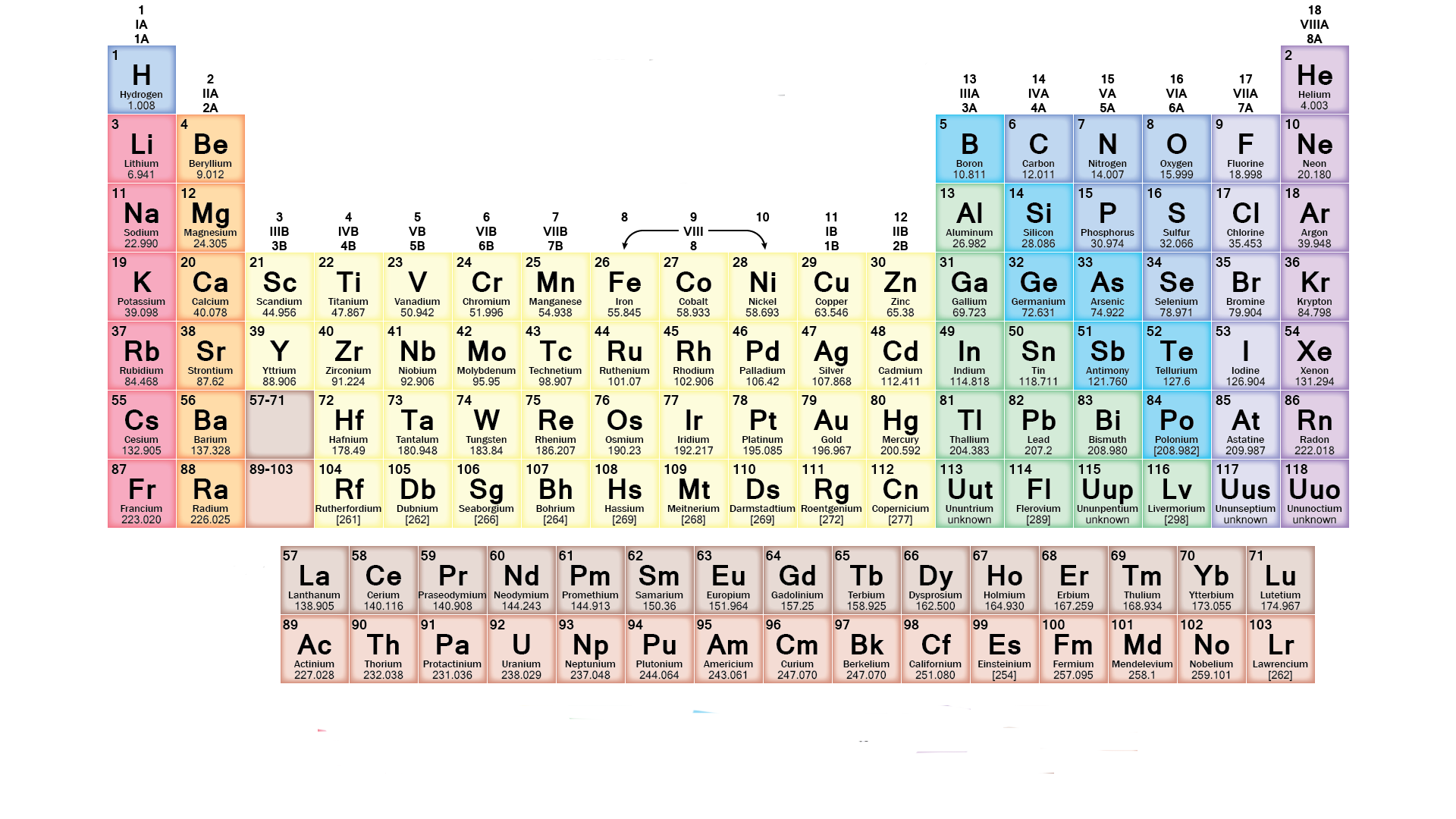 Actinide series
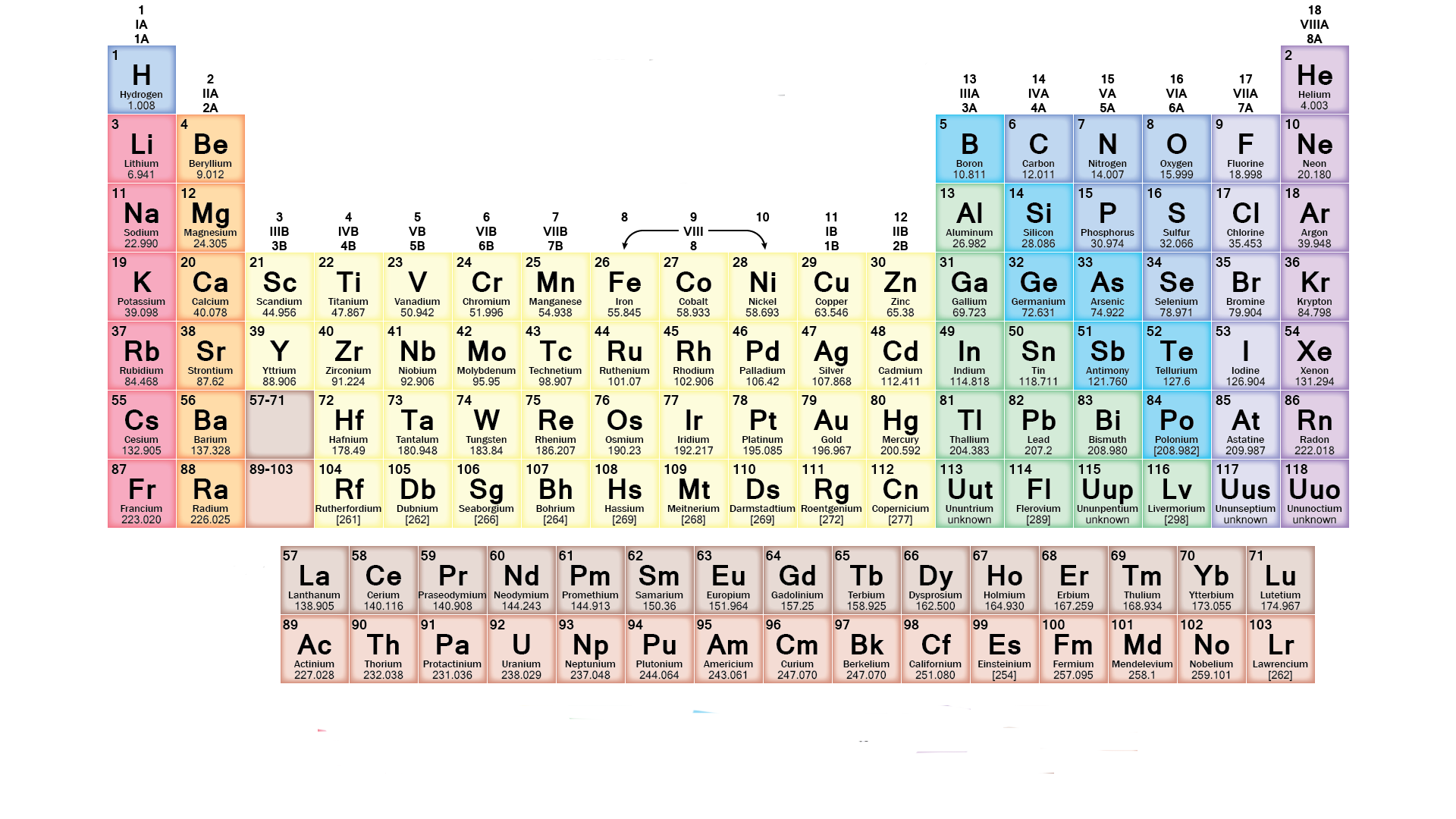 12/3/2020
জোড়ায় কাজ
6নংও 7নং পর্যায়ে 3নং গ্রুপে কয়টি মৌল রয়েছে?কেন ।
12/3/2020
মূল্যায়ন
১।  পর্যায় সারণি কী?
২।  পর্যায় সারণিতে কয়টি গ্রুপ (column) রয়েছে?
৩। পর্যায় সারণিতে কয়টি পর্যায় (row) রয়েছে?
4।  পর্যায় সারণিতে অবধান আছে এমন তিনজন বিজ্ঞানীর নাম বল।
5। অ্যাকটেনাইড সিরিজ কত নম্বর গ্রুপের অংশবিশেষ?
6।  আবিস্কৃত মৌলের মধ্যে কতটি প্রকৃতিতে পাওয়া যায়?
12/3/2020
বাড়ির কাজ
১।আধুনিক পর্যায় সারণির জনক বলা হয় কাকে এবং কেন?
২।পর্যায় সারণির বৈশিষ্ট্য গুলো বর্ণনা কর।
12/3/2020
ধন্যবাদ
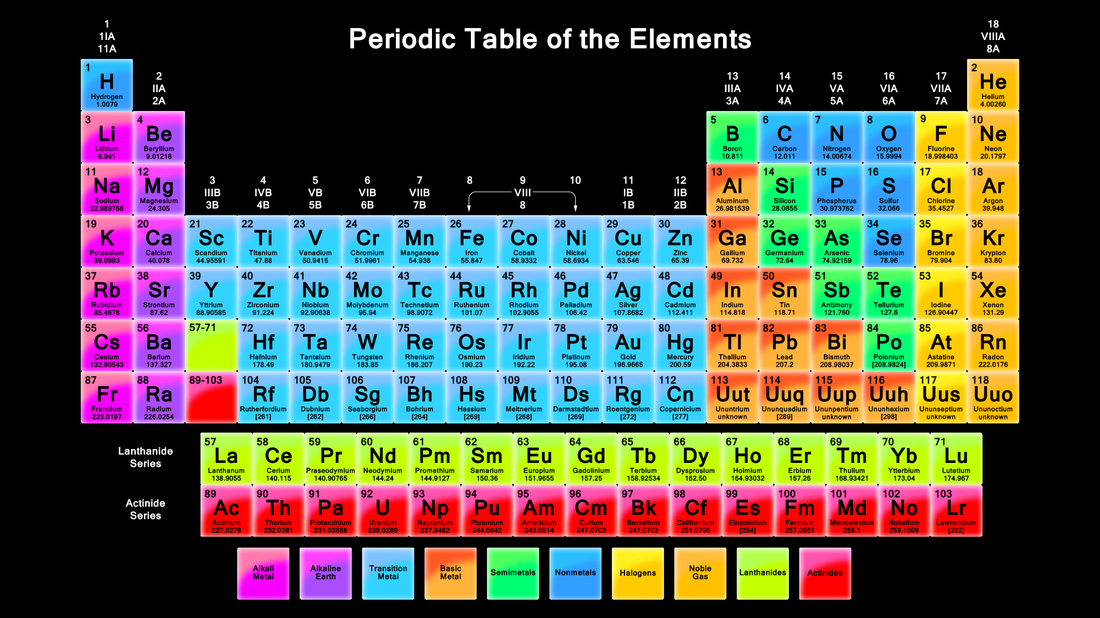 12/3/2020